BİLİŞİM TEKNOLOJİLERİ
Hayatımızdaki Büyük Yenilik
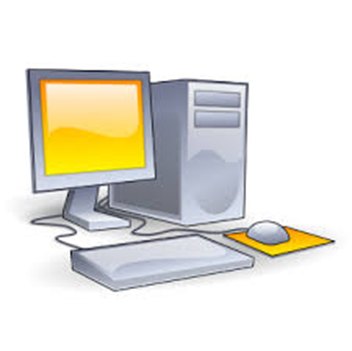 A. BİLİŞİM TEKNOLOJİLERİ NEDİR ?
Bilişim teknolojisi; Her türlü bilgi ve verinin toplanmasında, tüm bu verilerin işlenmesinde ve bu bilgi ve verilerin depolanmasında, ağ sistemleri aracıIığıyla bir yerden bir yere iletilip son kullanıcıların hizmetine ve kullanımına sunulmasında kullanılan iletişim teknikleri ve bilgisayarlar dahil tüm bu teknolojileri kapsayan bir bütünün adlandırılmasıdır bilişim teknolojileri

Bilişim teknolojileri ülkelerin birinci ve üçüncü sınıf olmalarını belirleyebilecek kadar önemi bulunmaktadır. bilişim teknolojileri devrimsel nitelikli değişimlere neden olmaktadırlar. Bilişim teknolojileri yardımıyla bilgiler milyonlarca insana hızlı bir şekilde ulaştırılabilmektedir.
BİLİŞİM TEKNOLOJİLERİ ANA KATAGORİLERİ NELERDİR ?
Yazılım
Hizmetler
Donanım
Ekipmanlar
BİLİŞİM TEKNOLOJİLERİNİN KURUMLARA YARARLARI NELERDİR ?
Firmaların iç verimlilik oranlarını yükseltir.
Üretim maliyetlerinin düşürülmesini sağlar.
Firmaların bilgiye hızlı ulaşmalarını sağlar.
Firmaların küresel ölçekli rekabetlere girişebilmelerine olanak sağlar.
Üretimde verimliliğin daha da artmasını sağlamıştır
Sıfır hatayla üretimin gerçekleşmesini sağlamıştır.
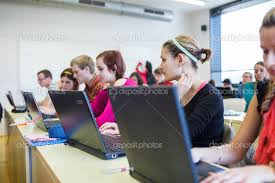 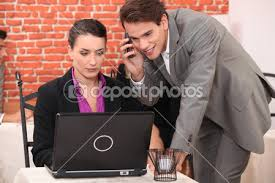 BAŞLICA BİLİŞİM TEKNOLOJİLERİ NELERDİR ?
Bilişim teknolojilerini sadece bilgisayarlar olarak göstermek oldukça yanlıştır. Bilişim teknolojileri aşağıdaki teknolojileri de içerisine almaktadır:
Firma ve bürolarda kullanılan bilgi işlem ve hesap makineleri.
İzole edilmiş metal ve kablo mamulleri.
Elektronik supap ve tüp mamuller ile diğer elektronik parçalar.
Televizyon ve radyo vericileri ile ilgili ürünler, telefon ve telgraf hat cihazları.
Televizyon ve radyo alıcıları mamulleri, ses ve video kayıt cihazları, teksir cihazları ve yardımcı ürünler.
Endüstriyel süreç araçları dışında, ölçme, kontrol, test, rota saptama vb. amaçlarla kullanılan araç ve cihazların mamulleri.
Endüstriyel süreç kontrol araçlarıyla ilgili mamuller, bilişim teknolojileriyle ilgili hizmetler.
Makine ve ekipmanların toptan satışı ve tedariki.
Bilgisayar dahil, işyeri makine ve bilgi işlem ekipmanlarının kiralanması.
Telekomünikasyon.
Bilgisayar ve ilgili hizmetler.
B. BİLİŞİM SUÇLARI
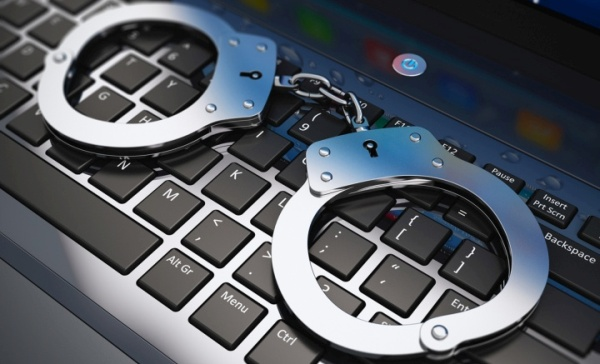 BİLİŞİM SUÇLARI NELERDİR ?
Bilişim hukukunun önemli bir konusu olan bilişim suçları veya diğer ismiyle siber suçlar genel itibariyle bilişim sistemleri yoluyla işlenen suçlardır. Bilgisayar yoluyla veya internet yoluyla işlenen suçlar “bilişim suçu” olarak kabul edilmekte olup bilişim suçları Türk Ceza Kanunu’nda ayrı bir başlık altında düzenlenmiştir. Ancak bilişim hukuku alanında uzmanlaşmış bir hukuk bürosu olarak Atamer Hukuk Bürosu bilişim suçlarını “Doğrudan Bilişim Suçları” ve “Dolaylı Bilişim Suçları” olarak 2 kategoriye ayırmaktadır. TCK düzenlenmesine göre “Bilişim Alanında Suçlar” başlığı altında düzenlenmiş olan ve aşağıda A, B ve C başlıkları altında yer alan suçlar TCK’nın doğrudan “bilişim suçu” olarak tanımladığı ve bilişim sisteminin veya bilişim sistemindeki verilerin ya da banka/kredi kartlarının suçta esaslı bir nokta (amaç veya hedef) oluşturduğu suçlardır. D başlığı altında incelenen “Dolaylı Bilişim Suçları” ise, bilişim sisteminin veya bilişim sistemindeki verilerin suçta amaç veya hedef olmadığı sadece suçun işlenmesinde araç olarak kullanıldığı suç tipleridir. Ayrıca Yargıtay da verdiği çeşitli kararlarda bilişim suçları bakımından “doğrudan bilişim suçları” ve “dolaylı bilişim suçları” şeklinde buna benzer bir tasniflendirme yapmıştır.
HANGİ SUÇLAR BİLİŞİM SUÇU KAPSAMINA GİRER ?
TCK’nın “bilişim alanında suçlar” başlığı altında düzenlenmiş olan ve aşağıdaki 3 ana başlık altında işlediğimiz suç tipleri kuşkusuz bilişim suçları niteliği taşır. Ayrıca Türk Ceza Kanunu’nun bu düzenlenmesine ek olarak ve işlenen suçların niteliğine göre dolaylı bilişim suçları bakımından buna 1 başlık daha ekleyebilir ve bilişim suçlarını 4 ana kategoride inceleyebiliriz.
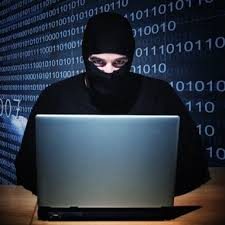 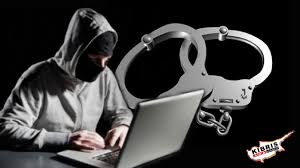 BİLİŞİM SİSTEMİNE YÖNELİK SUÇLAR
Bilişim sistemine yönelik suç olarak adlandırdığımız suç tipi TCK madde 244’ün birinci fıkrasında yer alan bilişim sistemini engelleme veya bozma suçudur. Bu suç tipinde failin amacı ve hedefi, veriler değil doğrudan doğruya bilişim sisteminin kendisidir. Bilişim sisteminin hedef alındığı bu suç tipinde temek olarak iki farklı eylem söz konusu olabilir.
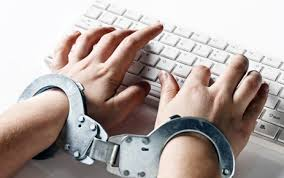 BİLİŞİM SİSTEMİNE HUKUKA AYKIRI GİRME
TCK madde 243’te düzenlenmiş olan bilişim sistemine hukuka aykırı girme suçu, bilişim sistemine girme hak ve yetkisi olmayan failin bilişim sistemine giriş yapmasıdır. Bilişim sistemine hukuka aykırı şekilde giriş yapılması için mutlaka bilişim sisteminin şifresinin kırılması ve çeşitli yollarla aşılması şart değildir. Failin şifresini bildiği bir bilişim sistemine, izinsiz şekilde girmesi de suçun oluşması için yeterlidir.
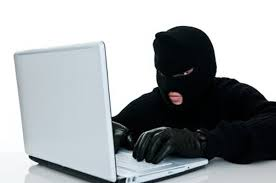 BİLİŞİM SİSTEMİNİ ENGELLEME VEYA BOZMA
TCK madde 244/1’de düzenlenmiş olan suç tipidir. Bilişim sistemini  engelleme veya bozma suçunda, fail bilişim sisteminin çalışmasını ve işlevselliğini çeşitli yollarla devre dışı bırakmakta ve bilişim sisteminin işleyişini durdurmaktadır. Mala zarar verme suçunun özel bir tipidir.
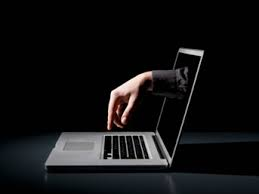 BİLİŞİM SİSTEMİNDEKİ VERİLERE YÖNELİK SUÇLAR
Bilişim sistemindeki verilere yönelik işlenen suç TCK madde 244’ün ikinci fıkrasında düzenlemiş olan suç bilişim sistemindeki verileri yok etme veya değiştirme suçudur. Ancak birden fazla farklı eylemi tanımlayan bu suç tipinin daha iyi anlaşılması açısından eylemin niteliğine göre bu suçu aşağıdaki türlere ayırabiliriz.
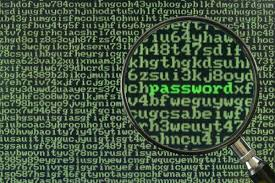 BİLİŞİM SİSTEMİNDEKİ VERİLERİ BOZMA
Bilişim sistemi içinde yer alan verilerin kısmen veya tamamen kullanılamaz hale getirilmesidir. Bu suç tipinde veriler tamamen yok edilmemekte ancak verilerin kullanılması imkanı ortadan kaldırılmakta ve verilerden beklenen fonksiyonunun yerine getirilmesi özelliği devre dışı bırakılmaktadır.
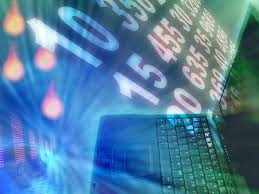 BİLİŞİM SİSTEMİNDEKİ VERİLERİ YOK ETME
Bilişim sistemi içindeki verilerin kısmen veya tamamen silinerek yok edilmesidir. Burada verilerin bozulması bir başka deyişle kullanılamaz hale getirmesinden farklı olarak verilerin tümden kaybedilmesi durumu söz konusudur. Ancak suçun oluşumu için verilerin bir daha ulaşılmayacak şekilde yok edilmesi veya çeşitli yazılımlarla verilerin kurtarılma imkanının olmaması şart değildir.
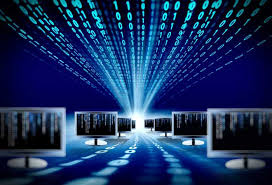 BİLİŞİM SİSTEMİNDEKİ VERİLERİ DEĞİŞTİRME
Bilişim sistemi içerisinde yer alan verilerin kısmen ya da tamamen niteliklerinin veya içeriklerinin değiştirilmesidir. Bu eylem tipinde verilerin silinmesi ya da bozulması söz konusu olmayıp sadece değiştirilmesi mevzu bahistir. Eğer değiştirilen verilerde bozulma ya da yok olma hali mevcutsa “değiştirme” fiilinden söz etmek mümkün olmayacaktır.
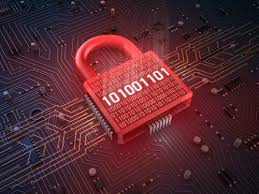 BİLİŞİM SİSTEMİNDEKİ VERİLERİ ERİŞİLMEZ KILMA
Bilişim sistemindeki verilerin bozulmadığı, yok edilmediği veya değiştirilmediği halde bir şekilde bu verilere erişimin kısmen veya tamamen engellenmesi durumudur. Örneğin bir veriye erişimin şifreye bağlanması verilere erişimi engellemeye uygun bir örnektir.
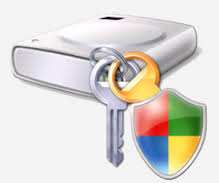 BİLİŞİM SİSTEMİNDEKİ VERİLERİ BAŞKA YERE GÖNDERME
Bilişim istemi içerindeki verilerin kopyalama veya taşıma suretiyle bir başka bir ortama taşınmasıdır. Verilerin taşındığın yerin bir başka bilişim sistemi olması suçun oluşumu için şart değildir. Bir bilişim sisteminde verilerin bir sunucuya taşınması veya bir diske kopyalanması verilerin başka yere gönderilmesi suçuna örnek eylemlerdir.
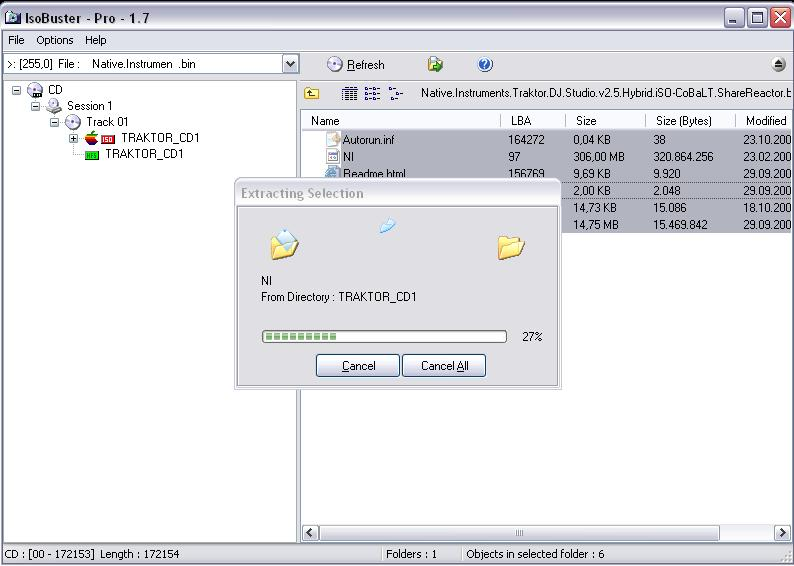 BİLİŞİM SİSTEMİNE VERİ EKLEMEK
Bilişim sistemindeki verilerin değiştirilmediği veya yok edilmediği ancak bilişim sistemi içinde bulunan mevcut verilere daha önce orada olmayan bir takım yeni verilerin eklenmesi durumudur.
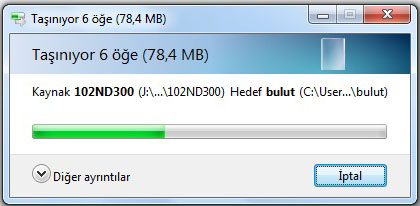 BANKA VE KREDİ KARTLARINA YÖNELİK SUÇLAR
Banka veya kredi kartlarının kötüye kullanılması suçu TCK’nın “bilişim suçları” başlığı altında düzenlendiğinden doğrudan bilişim suçu niteliğinde bir suç tipidir. Söz konusu suç tipi hakkında daha detaylı bilgi için kredi kartı dolandırıcılığı başlıklı makalemiz incelenebilir.
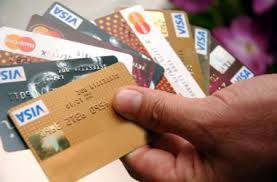 BAŞKASINA AİT KREDİ VEYA BANKA KARTINI KULLANMAK
Bir başkasına ait kredi kartı veya banka kartının (ATM kartı veya tedbir kartı) kullanılmasından ibaret bir suç tipidir. Kredi kartı bakımından suçun işlenmesi için kartın fiziki olarak elde bulundurulması zorunlu değildir, kart bilgilerinin kullanılarak çıkar sağlanması da suçun oluşumu için yeterlidir.
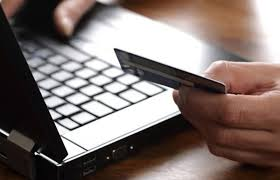 SAHTE BANKA VEYA KREDİ KARTI ÜRETME,SATMA,DEVRETME,SATIN ALMA VEYA KABUL ETME
Tamamen sahte bir şekilde kredi kartı veya banka kartı üretme veya üretilmiş bir kredi veya banka kartını satma, devretme, satın alma veya kabul etme şeklinde ortaya çıkan bir suçtur. Suça konu sahte bir banka veya kredi kartının, bir banka hesabı ile ilişkilendirilmesi suçun oluşumu bakımından zorunludur.  Hiçbir banka hesabıyla bağlantısı bulunmayan ve uyduruk bilgilerle üretilmiş bir banka veya kredi kartı buradaki suç tanımında yer alan “sahte banka veya kredi kartı” olarak kabul görmeyecektir.
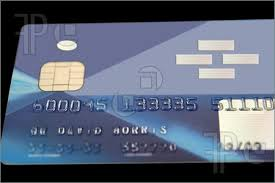 SAHTE BİR BANKA VEYA KREDİ KARTI KULLANMA
Sahte bir kredi veya banka kartının üretilmediği veya sahte olarak üretilmiş bir kredi veya banka kartını satma, devretme, satın alma veya kabul etme eylemlerinin söz konusu olmadığı sadece sahte banka veya kredi kartını kullanmaktan ibaret bir suç tipidir. Kredi veya banka kartının sahte olarak üretilmesi veya üzerinde sahtecilik yapılmış bir kart olması gerekli ve zorunlu bir unsurdur.
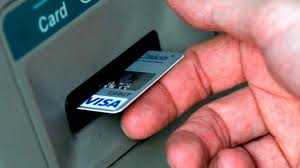 BİLİŞİM SİSTEMLERİNİN ARAÇ OLARAK KULLANILDIĞI DİĞER SUÇLAR
TCK’nın “Bilişim Alanında Suçlar” başlığı altında düzenlenmemiş olan ancak bilişim sisteminin suçun işlenmesinde araç olarak kullanıldığı suçlardır. Bilişim sistemlerinin işlenmesinde araç olarak kullanıldığı Hakaret, Tehdit ve Şantaj, Dolandırıcılık, Özel Hayatın Gizliliğini İhlal, Haberleşmenin Gizliliğini İhlal, Müstehcenlik, Marka Hakkına Tecavüz, Kişisel Verilerin Kaydedilmesi ve Ele Geçirilmesi ve benzeri suçlar bu kategoriye girmektedir. Ayrıca internet suçları olarak adlandırılan ve internet yoluyla hakaret ve tehdit suçu gibi bazı suç tipleri de yine bu kapsamdadır.
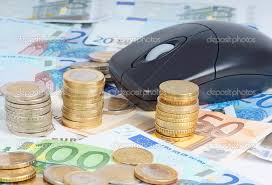 BİLİŞİM SUÇARININ CEZALARI NEDİR
Türk Ceza Kanunu’nda “bilişim suçları” başlığı altında düzenlenmiş olan bilişim suçlarına farklı cezalar öngörülmüş ve bazı suç tipleri içinse ağırlaştırıcı sebepler eklenmiştir. Bilişim alanında işlenen suçlar için öngörülen cezalar  1 yıla kadar hapis ile 8 yıla kadar hapis cezası arasında belirlenmiştir. Ancak bu noktada özellikle TCK madde 244’e değinmek yerinde olacaktır. Zira ceza adaleti bakımından madde metninde sayılan ve birbirinden farklı nitelikte olan eylemlerin tümüne aynı ceza aralığının öngörülmüştür. Nitekim bir bilişim sistemindeki tüm verilerin yok edilmesi çok ağır nitelikte bir eylem iken bir bilişim sistemindeki verilere ek olarak yeni verilerin eklenmesi ilki kadar ağır sonuçları olan ve ili kadar zarar verici nitelikte bir eylem değildir. Ancak Türk Ceza Kanunu’nda her iki eylem tipine de aynı ceza öngörülmüştür. Bir örnekle açıklayacak olursak, bir veri tabanına girip tüm veri tabanını yok eden bir kişi ile veri tabanına girip, mevcut veri tabanını bozmadan ona yeni veriler ekleyen fail bu madde kapsamında aynı yaptırımla karşı karşıya kalacaktır. Her ne kadar hakimin ceza tayininde takdir hakkı olsa da, sonuç itibariyle çok farklı sonuçları olan bambaşka eylemlere aynı cezanın öngörülmesi ceza adaleti sistemi bakımından adil değildir.
BİLİŞİM AVUKATI VEYA BİLİŞİM AVUKATININ ÖNEMİ
Doğrudan veya dolaylı bir bilişim suçu işlendiği iddiasıyla başlayan bir ceza soruşturmasında delillerin yorumlanması ve soruşturmanın sağlıklı ilerlemesi açısından gerek mağdur gerekse şüpheli taraf bakımından bilişim avukatları ile çalışmanın önemi yadsınamaz. Bilişim hukuku ve bilişim suçları teknik ve özel bir hukuk dalı olduğundan, bilişim suçları konulu bir soruşturma veya kovuşturma süreci söz konusu olduğunda ifade vermeden önce bir bilişim avukatı ile birlikte hareket edilmesini, en azından bir bilişim avukatından danışmanlık hizmeti alınmasını tavsiye ediyoruz.
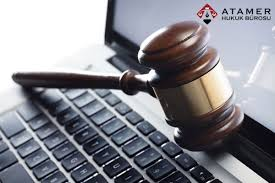 C. BİLGİSAYARIMIZA ZARAR VEREN VİRÜS VE YAZILIMLAR
VİRÜS VE YAZILIMLARIN EN MEŞHURLARI
Truva atı(Trojan)
Solucan(Worm)
Virüsler
Reklam Yazılımı(Adware)
Casus Yazılım(Spyware)
TRUVA ATI (TROJAN)
Bilgisayar yazılımı bağlamında Truva atı zararlı program barındıran veya yükleyen programdır. (Bazen "zararlı yük" veya sadece "truva" ibareleriyle de nitelendirilmektedir.) Terim klasik Truva Atı mitinden türemiştir. Truva atları masum kullanıcıya kullanışlı veya ilginç programlar gibi görünebilir ancak yürütüldüklerinde zararlıdırlar.
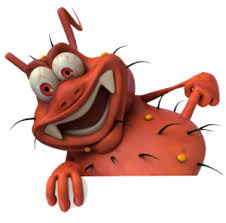 SOLUCAN (WORM)
Solucanlar, karmaşık yapıya sahip olan zararlı yazılımlardır. Genellikle e-posta ile gönderilen ekler, çeşitli web siteleri ve ağ üzerinde paylaşılan dosyaları kullanarak yayılırlar. Solucanlar, bir sistemi ele geçirdiklerinde, kullanıcının başka bir eylemine ihtiyaç duymadan, kullanıcının veri kaynaklarını kullanarak (e-posta adres listesi gibi) kendi kaynak dosyalarını hızlı bir şekilde diğer kullanıcılara da ulaştırmayı denerler ve bu yolla kendilerini çok fazla sayıda çoğaltabilirler. Solucanlar bunu yaparken kullanıcıların bant genişliklerini ve ağ kaynaklarını kullandıklarından ağların kilitlenmesine, e-posta sunucularının aşırı yüklenmesine veya Web kaynaklarına erişim hızının düşmesine sebep olabilmektedirler.
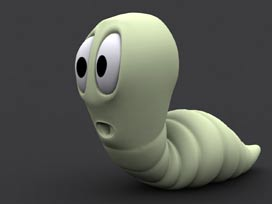 VİRÜSLER
Bilgisayar virüsleri, bir bilgisayardan bir diğerine yayılmak ve bilgisayarın çalışmasına müdahale etmek amacıyla tasarlanmış küçük yazılım programlarıdır.
Bir virüs, bilgisayarınızdaki verileri bozabilir veya silebilir, kendisini diğer bilgisayarlara yaymak için e-posta programınızı kullanabilir veya hatta sabit diskinizdeki her şeyi silebilir.
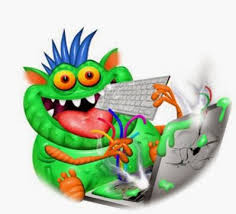 REKLAM YAZILIMLARI (ADWARE)
Kendi ürettiği programı satmak yerine, bazı firmalar tarafından sağlanan reklamları programın içine entegre kullanıcıya sunan programların genel adı «Adware" dİr. Bu programlar genellikle ücretsiz olarak dağıtılırlar ve programcının kazancı sizin bilgisayarınızda bu reklamları göstermesi ve sizin de gördüğünüz reklamları tıklamanızdan sağlamasıdır.
CASUS YAZILIMLAR (SPYWARE)
Casus yazılımlar bilginiz dışında bilgisayarınıza yüklenebilir. Bu programlar, bilgisayarınızın yapılandırmasını değiştirebilir ya da reklam verilerini ve kişisel bilgileri toplayabilir. Casus yazılımlar Internet arama alışkanlıklarını izleyebilir ve web tarayıcınızı gitmeyi amaçladığınızın dışında farklı bir web sitesine yeniden yönlendirebilir.
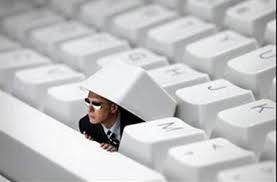 D. ZARARLI YAZILIM VE VİRÜSLERDEN BİLGİSAYARIMIZI NASIL KORUYABİLİRİZ ?
BAZI ANTİVİRÜS PROGRAMLARI
AVG
Norton
Mc Afee
Avast
Avira
Eset Nod 32
ANTİVİRÜS PROGRAMLARI NE İŞE YARAR ?
Malware (virüsler,solucanlar,truva atları, casus yazılımlar..) gibi bilgisayara ve kullanıcıya (kullanıcı verileri, dosyaları..) ciddi zararlar verebilecek olan yazılımları saptama, silme ve bilgisayarı koruma en temel görevleri olup, aynı zamanda sürekli aktif halde çalışabilen ve güncellenmesi gereken yazılımlardır.
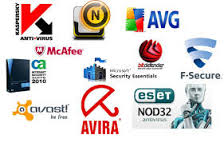 ANTİVİRÜS PROGRAMLARI NEDEN GÜNCELLENMELİDİR ?
İnternet'te çok ciddi sayıda casus yazılımlar, solucanlar, keyloggerlar vs..  bulunmakta ve daha bilmediğimiz pek çok çeşit de ortaya çıkmaya devam edecek gibi görünüyor. Nasıl bilgisayarımız (işletim sistemimiz) sürekli güncellenmek durumundaysa aynı şekilde anti virüs programımızı da güncellemek durumundayız. Bunun nedeni zararlı yazılımların da günden güne gelişmesi ve anti virüs programlarını rahatlıkla aşabilecek duruma gelmesidir. Bu açıdan anti virüs programımızın güncellenme özelliği her zaman açık olmalı ve belirli aralıklarla, olaylara bağlı olarak bilgisayarımızı taratmalıyız. Son olarak ve en önemlisi de, anti virüs programımızı asla kapatmamalıyız.
ANTİVİRÜS PROGRAMLARI KULLANARAK ÖZEL GÜVENLİK ÖNLEMLERİ
Çok ciddi bir spesifikasyondan bahsetmek zor olur, çünkü tüm anti virüs yazılımları biz açık tuttuğumuz sürece kendi varsayılan ayarlarına göre görevlerini yerine getirirler; Fakat, basit görünen ama önemli önlemler de bulunmakta. (Özel custom) ayarları dışında).
E. BİLGİSAYARIN ZARARLARI
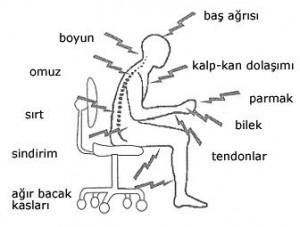 BAĞIMLILIK
2000li yıllarda yazı ortamında gelişen karşılıklı sohbet  daha sonraki yıllarda  sesli ve görüntülü hale gelmiştir. bu sohbetler  birbirlerini hiç tanımayan  ve muhtemelen  hiç tanımayacak  insanlar arasında gelişmiştir.  Sohbetlerin türüne bakıldığında özellikle  cinsel içerikli ve  hiç bir sınırlamaya tabi olmaksızın gelişmektedir. Gerçek hayatta birbirlerinin hiç ilgisini çekmeyecek fertler bu ortamda  birbirlerinin aşığı  ve tiryakisi haline gelmektedirler. Fertler arasında gelişen bu sohbetler zamanla bağımlılık yapmakta,   bir akşam olsun sohbet ettiği kişiyi bu ortamda göremeyen şahıs  temin edebilmişse telefonla  ulaşmakta veya o akşam morali bozuk ve bir şekilde yatmak zorunda kalmaktadır. Bu surette kişilerin  boş yere zaman harcamalarına sebep olmakta  bu da özellikle  öğrenciler açısından telafisi mümkün olmayan kayıplara sebep olmaktadır.  İnternet ortamında gelişen bu sohbetler  zaman zaman akşam saat 21.00 de başladığında sabahlara kadar sürebilmektedir.
KORUNMA YOLLARI
Çocuklara baskıcı bir yaklaşım göstererek "oyun oymana, şunu yapma, bunu yapma"  gibi telkinler faydasızdır. Çünkü çocuk sizin yasakladığınız bir çok şeyi serbestçe yapabileceği ortamları bulacaktır.  İkna yolunu seçin, ikna yolunun yanında  bilgisayarda muhtelif cetveller, yazılar  web tasarımı gibi işler verin ve yapmasını söyleyin, bunları yaptığında  onları  gerek güzel sözlerle gerekse maddi olarak ödüllendirin. Böylece güzel şeyler yapmaya başlayacak ve her güzel şeyin arkasından mutlu olacak ve yeni güzel uğraşlara çaba sarf edecektir.